আজকের ক্লাসে স্বাগত
পরিচিতি
শিক্ষক পরিচিতি
পাঠ পরিচিতি
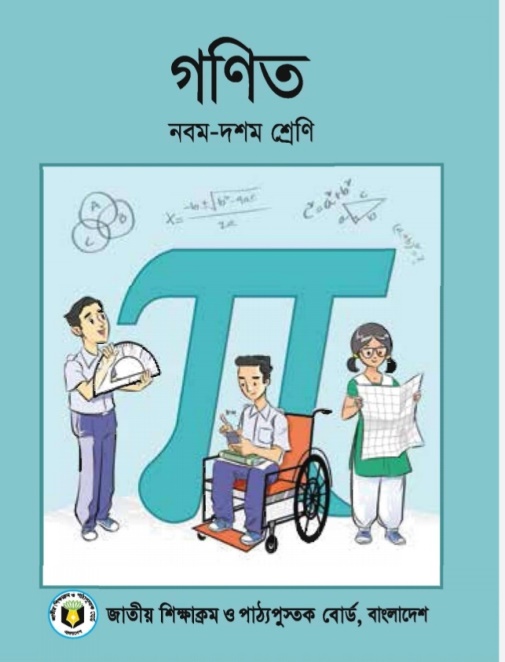 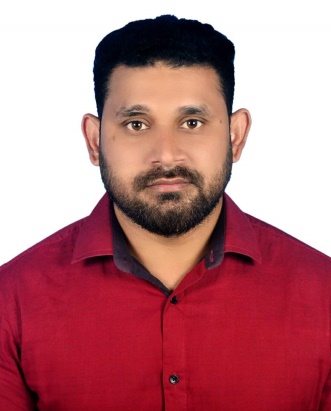 মোঃ নজরুল ইসলাম
ট্রেড ইন্সট্রাক্টর
হোমনা আদর্শ উচ্চ বিদ্যালয় 
হোমনা, কুমিল্লা
E-mail: nazrulislam98.ni98@gmail.com
শ্রেণীঃ নবম 
বিষয়ঃ গণিত
চিত্র গুলো লক্ষ কর .....
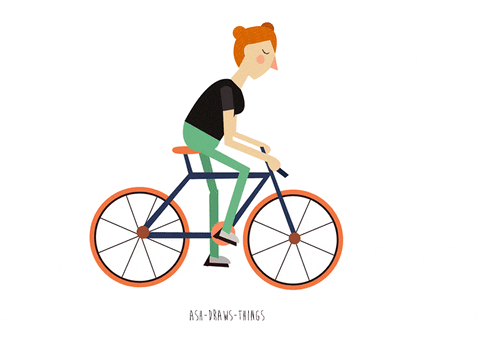 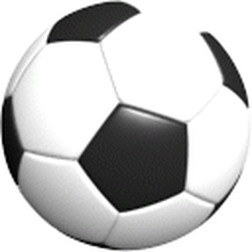 বৃত্ত
অধ্যায়ঃ 8 (বৃত্ত)
আজকের পাঠে শিক্ষার্থীরা অর্জন করতে পারবে -
১। বৃত্ত, ব্যাস, ব্যাসার্ধ, জ্যা ব্যাখ্যা করতে পারবে

২। বৃত্ত সংক্রান্ত উপপাদ্য প্রমান করতে পারবে

৩। বৃত্ত সংক্রান্ত বিভিন্ন সমস্যা সমাধানে উপপাদ্যগুলো প্রয়োগ করতে পারবে।
এই পাঠে আমাদের  জ্ঞাতব্যঃ
বৃত্তঃ নির্দিষ্ট বিন্দু থেকে সমদূরত্ব বজায় রেখে কোন বিন্দু যে আবদ্ধ পথ চিত্রিত করে তাই বৃত্ত।
ব্যাসার্ধঃ কেন্দ্র হতে বৃত্তস্থ কোনো বিন্দুর দূরত্বকে ব্যাসার্ধ বলে।
জ্যাঃ বৃত্তের দুইটি ভিন্ন বিন্দুর সংযোজক রেখাংশ বৃত্তটির একটি জ্যা।
ব্যাসঃ  বৃত্তের কেন্দ্রগামী যে কোন জ্যাকে ব্যাস বলে।
ব্যাস
বৃত্ত
জ্যা
ব্যাসার্ধ
এই পাঠে আমাদের  জ্ঞাতব্যঃ
বৃত্তের জ্যা ও ব্যাস সম্পর্কিত উপপাদ্য ও অনুসিদ্ধান্ত

১। বৃত্তের কেন্দ্র ও ব্যাস ভিন্ন কোনো জ্যা-এর মধ্যবিন্দুর সংযোজক রেখাংশ ঐ জ্যা-এর ওপর লম্ব।
২। বৃত্তের যেকোনো জ্যা-এর লম্ব-দ্বিখন্ডক কেন্দ্রগামী।
৩। যেকোনো সরলরেখা একটি বৃত্তকে দুইয়ের অধিক বিন্দুতে ছেদ করতে পারে না।
৪। বৃত্তের কেন্দ্র থেকে ব্যাস ভিন্ন কোনো জ্যা-এর ওপর অঙ্কিত লম্ব ঐ জ্যাকে সমদ্বিখন্ডিত করে।
৫। বৃত্তের সমান সমান জ্যা কেন্দ্র থেকে সমদূরবর্তী।
৬। বৃত্তের কেন্দ্র থেকে সমদূরবর্তী সকল জ্যা পরস্পর সমান।
৭। বৃত্তের ব্যাসই বৃহত্তম জ্যা।
উপপাদ্যঃ ১8- বৃত্তের সকল সমান জ্যা কেন্দ্র থেকে সমদূরবর্তী।
মনেকরি, O বৃত্তের কেন্দ্র এবং AB ও CD বৃত্তের দুইটি সমান জ্যা। প্রমান করতে হবে যে, O থেকে AB এবং CD জ্যাদ্বয় সমদূবর্তী।
অঙ্কনঃ O থেকে ABএবং CD  জ্যা এর উপর যথাক্রমে OE এবং OF লম্ব 
রেখাংশ আঁকি। O,A এবং O,C যোগ করি।
A
C
F
O
E
D
B
(২) কিন্তু AB=CD [ধরে নেয়া]
∴  AE=CF
A
C
F
O
E
(4) কিন্তু OE এবং OF কেন্দ্র O থেকে যথাক্রমে AB জ্যা এবং CD জ্যা এর দূরত্ব।
সুতরাং,  AB এবং CD জ্যাদ্বয় বৃত্তের কেন্দ্র থেকে সমদুরবর্তী। (প্রমাণিত)
D
B
মূল্যায়ন -
C
অভিনন্দন
উত্তর সঠিক
 হয়েছে
অভিনন্দন
উত্তর সঠিক
 হয়েছে
আবার চেষ্টা
করি
আবার চেষ্টা
করি
O
A
B
M
মূল্যায়ন -
অভিনন্দন
উত্তর সঠিক
 হয়েছে
অভিনন্দন
উত্তর সঠিক
 হয়েছে
আবার চেষ্টা
করি
আবার চেষ্টা
করি
O
10
P
Q
6
R
খ. ii ও iii
ক. i ও iii
ঘ. i, ii ও iii
গ.  i ও ii
অধ্যায় - ৮, উপপাদ্য ১৮
বিষয় - গণিত, নবম-দশম শ্রেণি
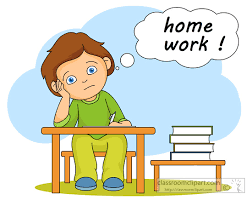